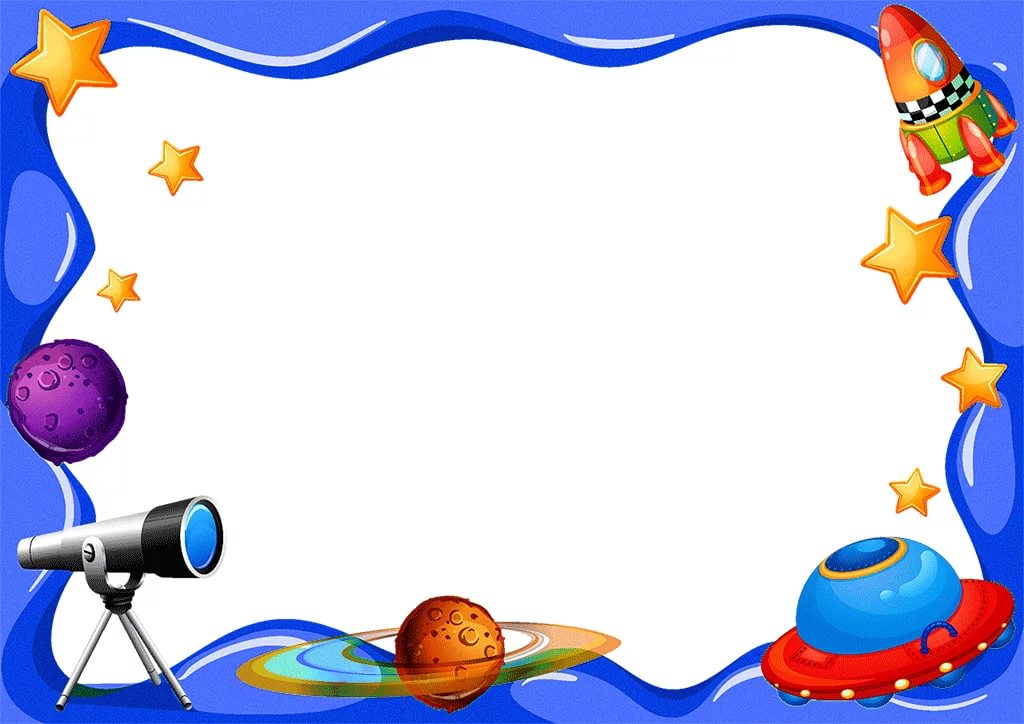 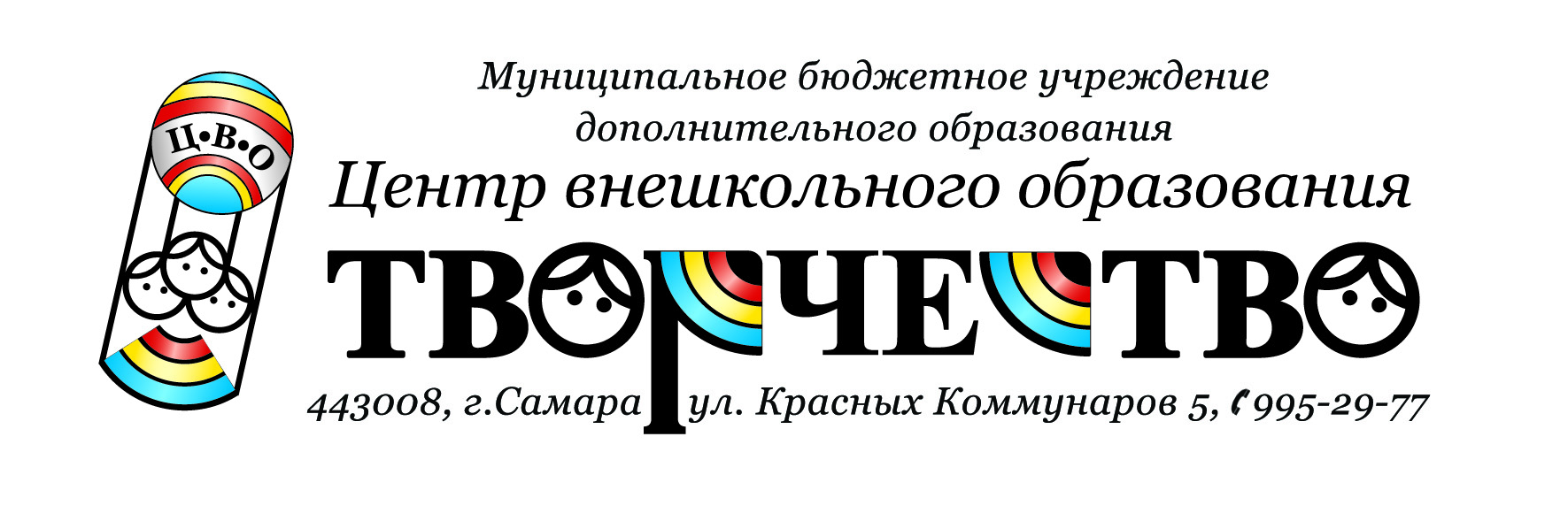 ПОКОРИТЕЛИ 
КОСМОСА
Разработчик: Садчикова Н. Л.
Самара 2019 г.
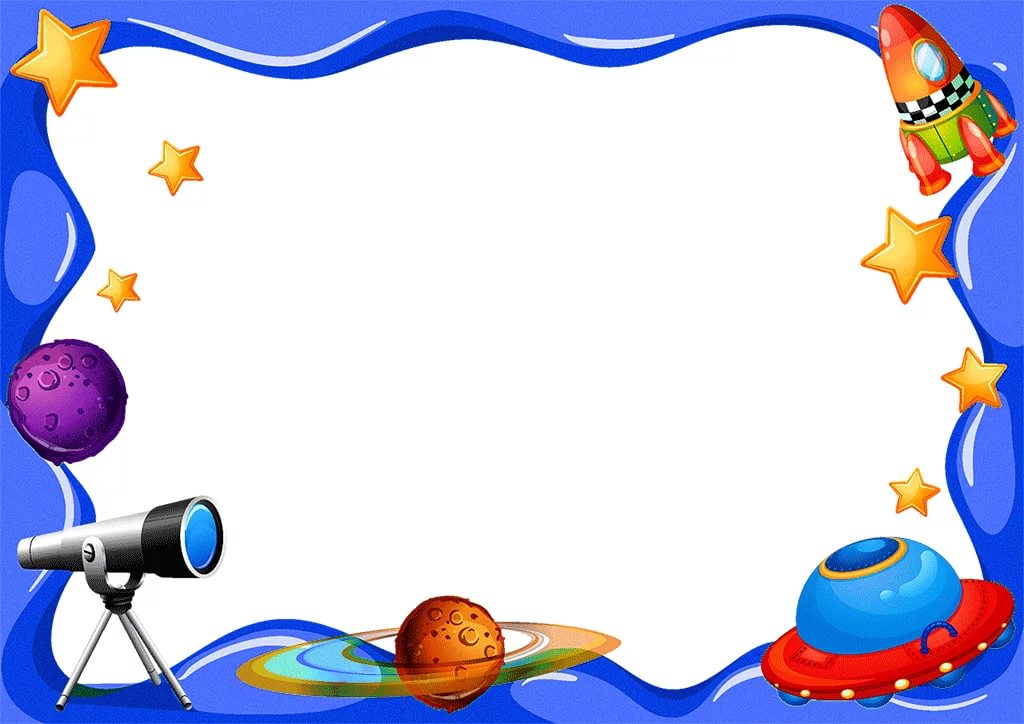 Стартуют в космос корабли –
Вслед за мечтою дерзновенной!
Как здорово, что мы смогли
В просторы вырваться

 Вселенной!
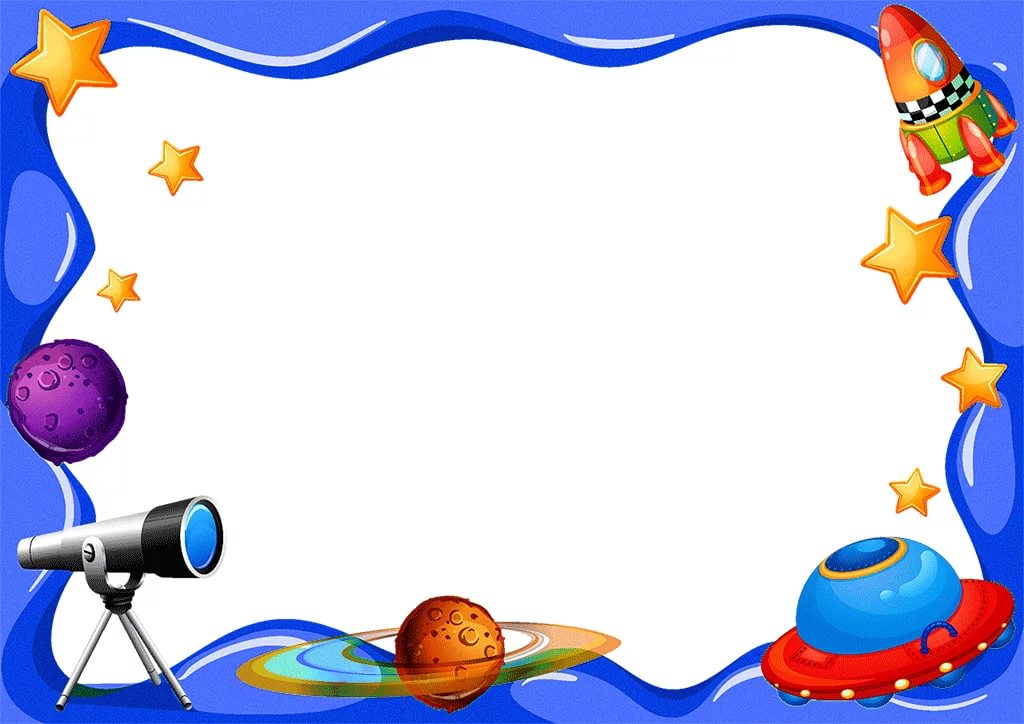 КОСМОНАВТ
Человек, совершающий полет
 
в космос с целью испытания

 космической техники и 

ведения научных наблюдений
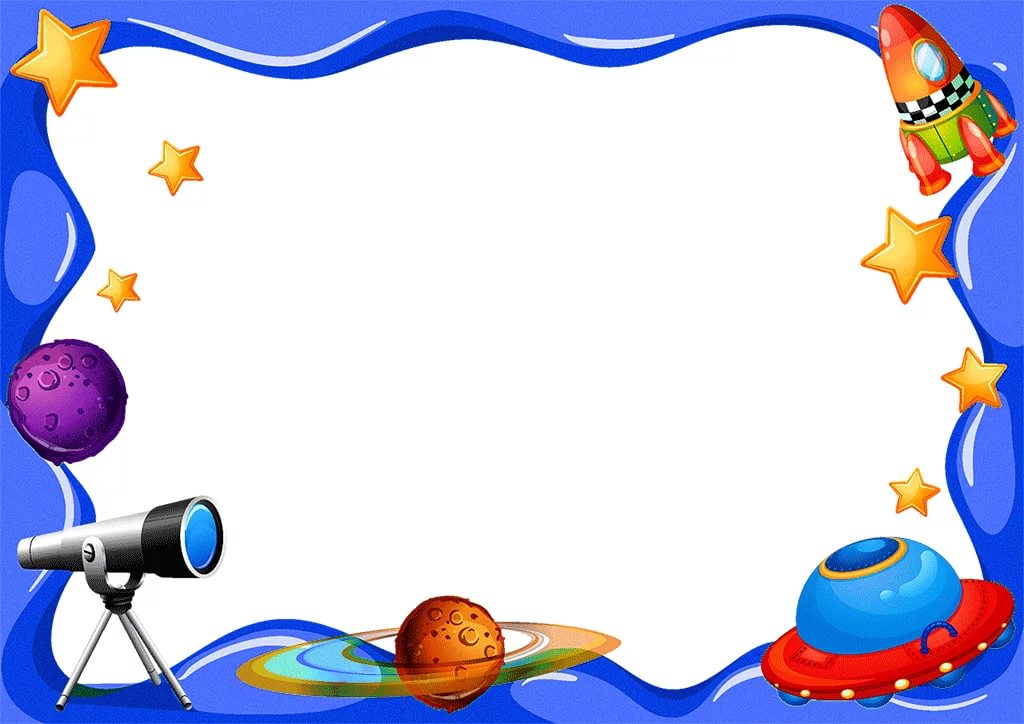 ОДЕЖДА 
КОСМОНАВТА
СКАФАНДР (герметический костюм)

ШЛЕМ

ПЕРЧАТКИ

БОТИНКИ

БАЛЛОНЫ С ВОЗДУХОМ
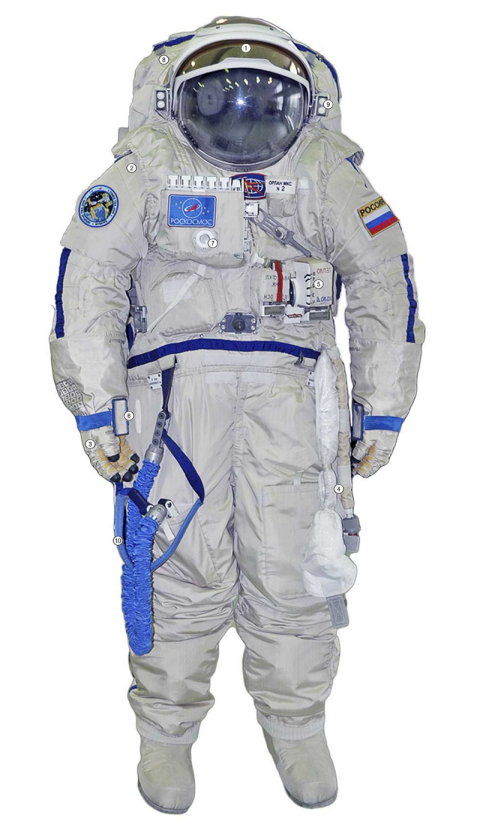 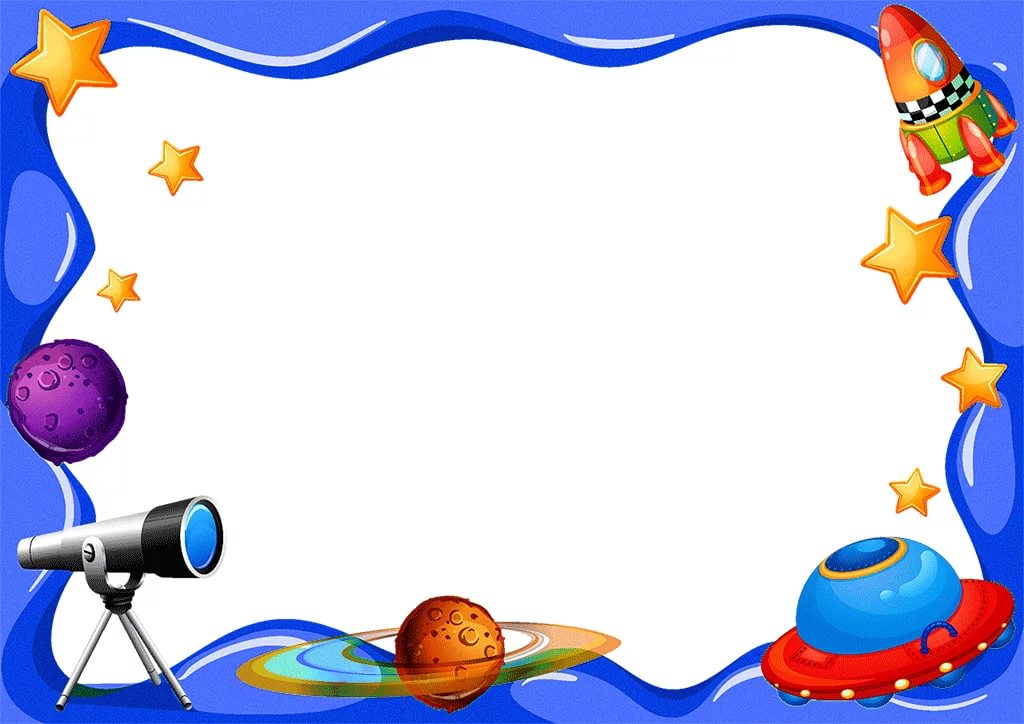 РАКЕТА
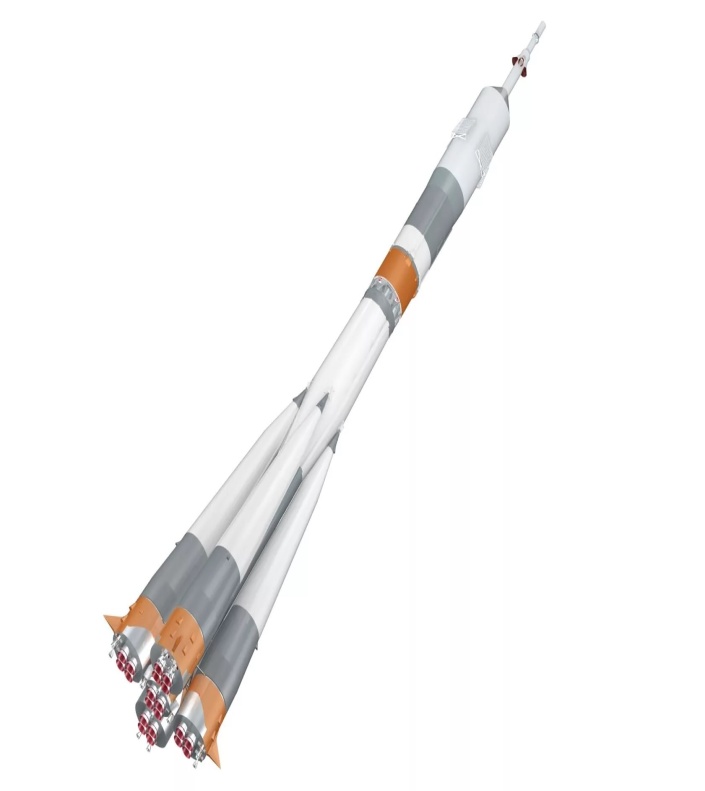 Это летательный аппарат,
 с помощью которого человек получил возможность побывать в космосе, на Луне, выводить на околоземную орбиту спутники и космические станции
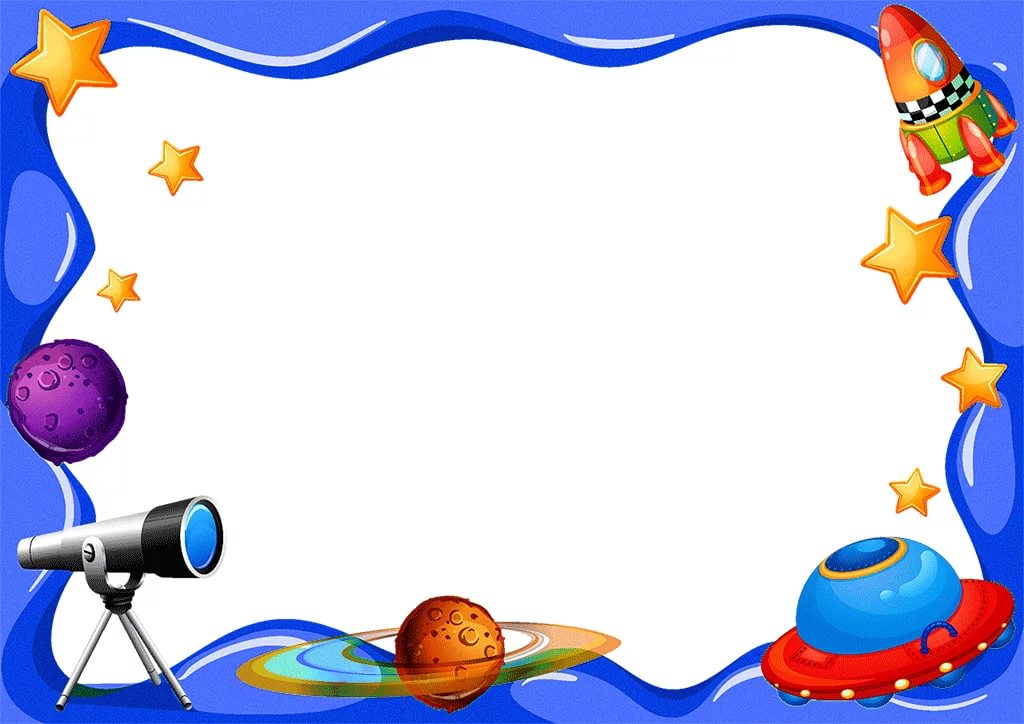 КОСМИЧЕСКИЙ
 КОРАБЛЬ
Это летательный аппарат, предназначен для полета людей и перевозки грузов в космическом 
пространстве.  Располагается в голове ракетоносителя.
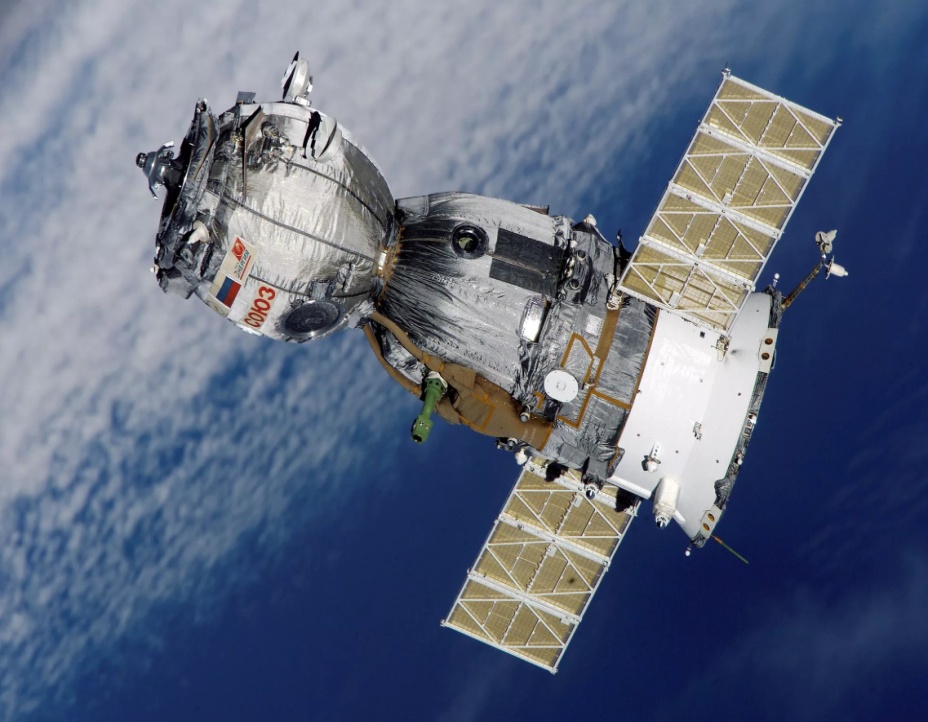 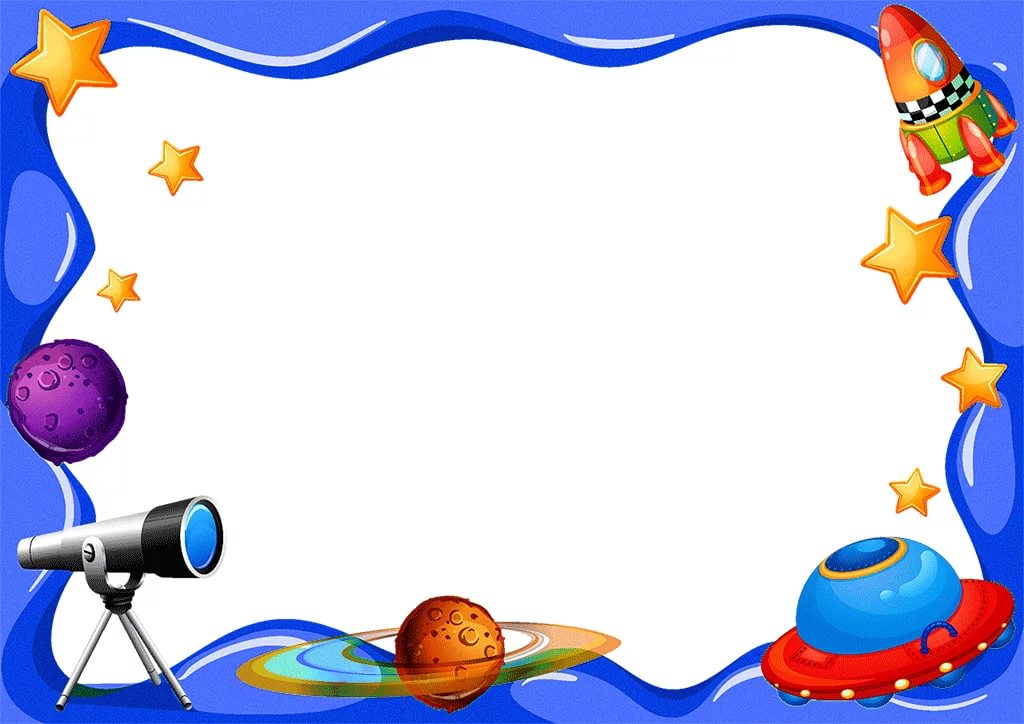 ЛАЙКА, БЕЛКА И СТРЕЛКА
3 ноября 1957 произошел 
1-й полет в космос живого существа. Это была собака Лайка.
   19 августа 1960 полетели 
в космос и благополучно вернулись на Землю в катапультируемой капсуле собаки  Белка и Стрелка.
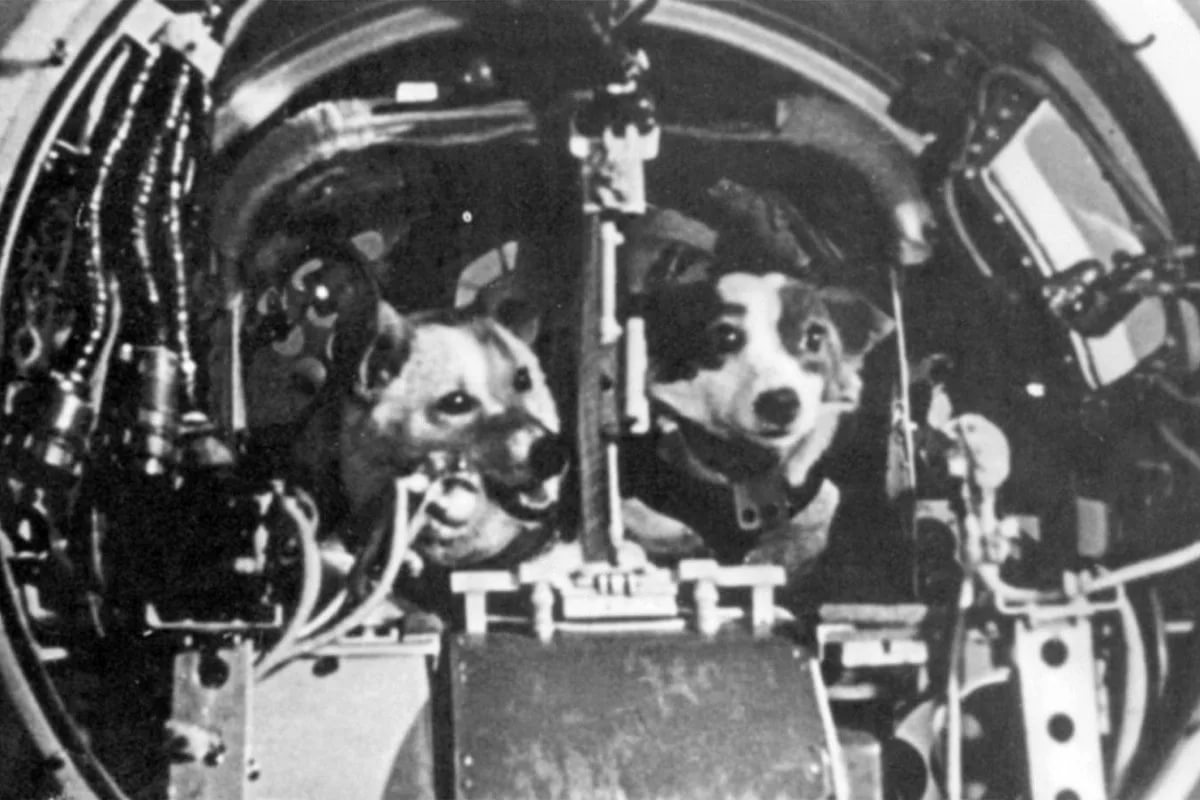 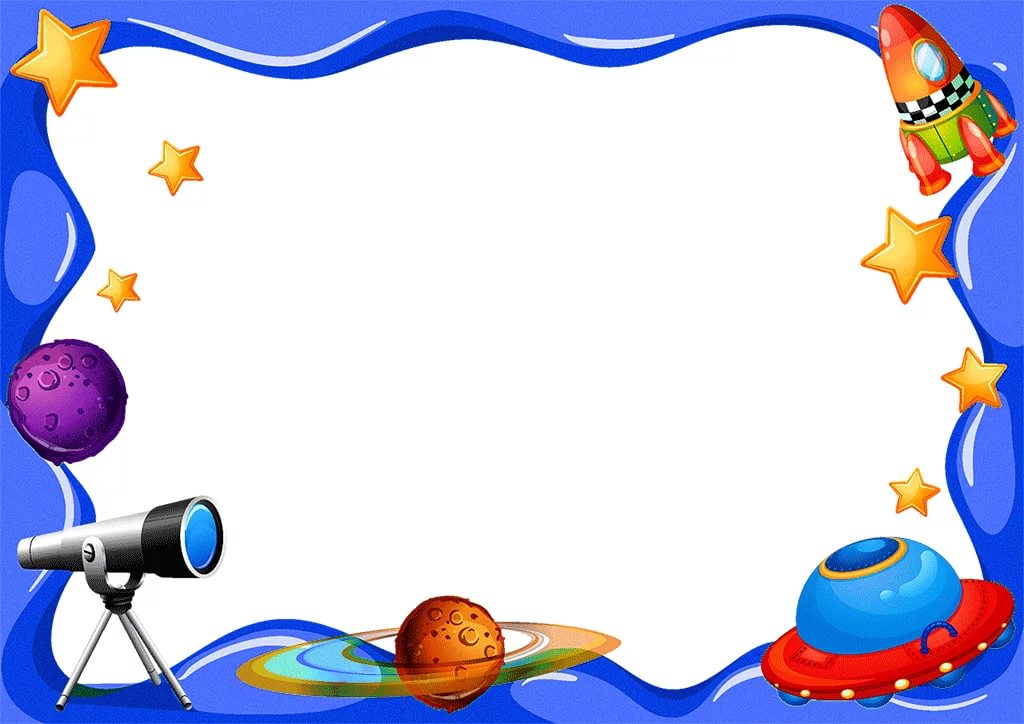 ПЕРВЫЙ ЧЕЛОВЕК
   В КОСМОСЕ
ГАГАРИН
 ЮРИЙ АЛЕКСЕЕВИЧ
12 апреля 1961  с космодрома Байконур  совершен первый полет в космос. Длительность полета 108 минут- один виток вокруг Земли. Корабль «Восток», позывной «Кедр». 
12 апреля объявлен праздником Днем Космонавтики.
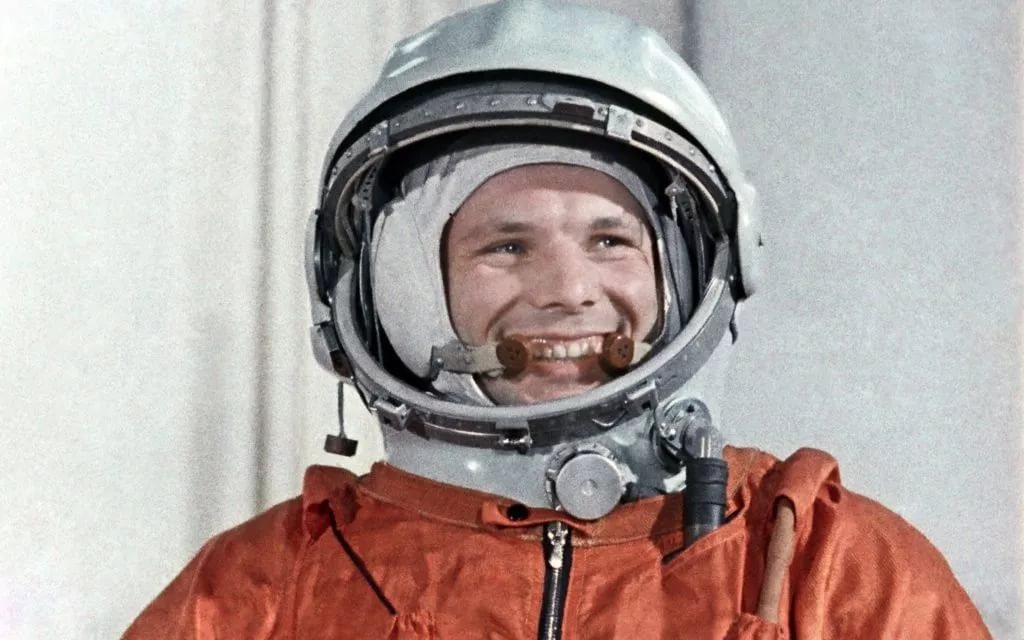 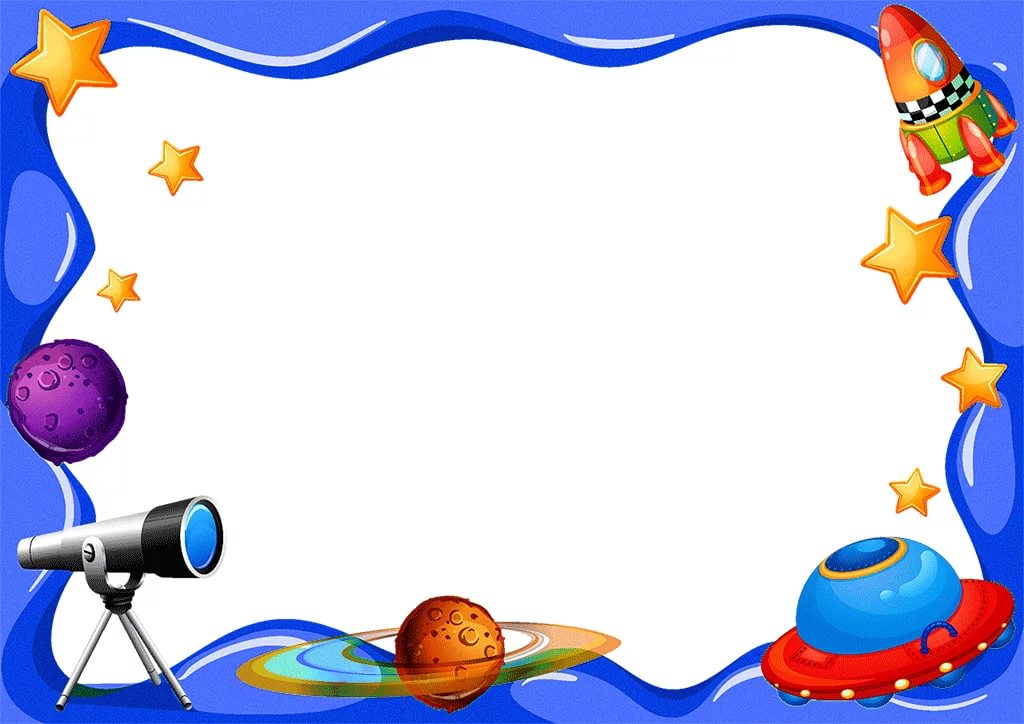 ВЫХОД В ОТКРЫТЫЙ КОСМОС
ЛЕОНОВ 
АЛЕКСЕЙ АРХИПОВИЧ
Первый космонавт, вышедший в открытый космос.
18 марта 1965 г. Продолжительность нахождения в открытом космосе 
12 минут 9 секунд.
Корабль «Восход -2», позывной «Алмаз -2».
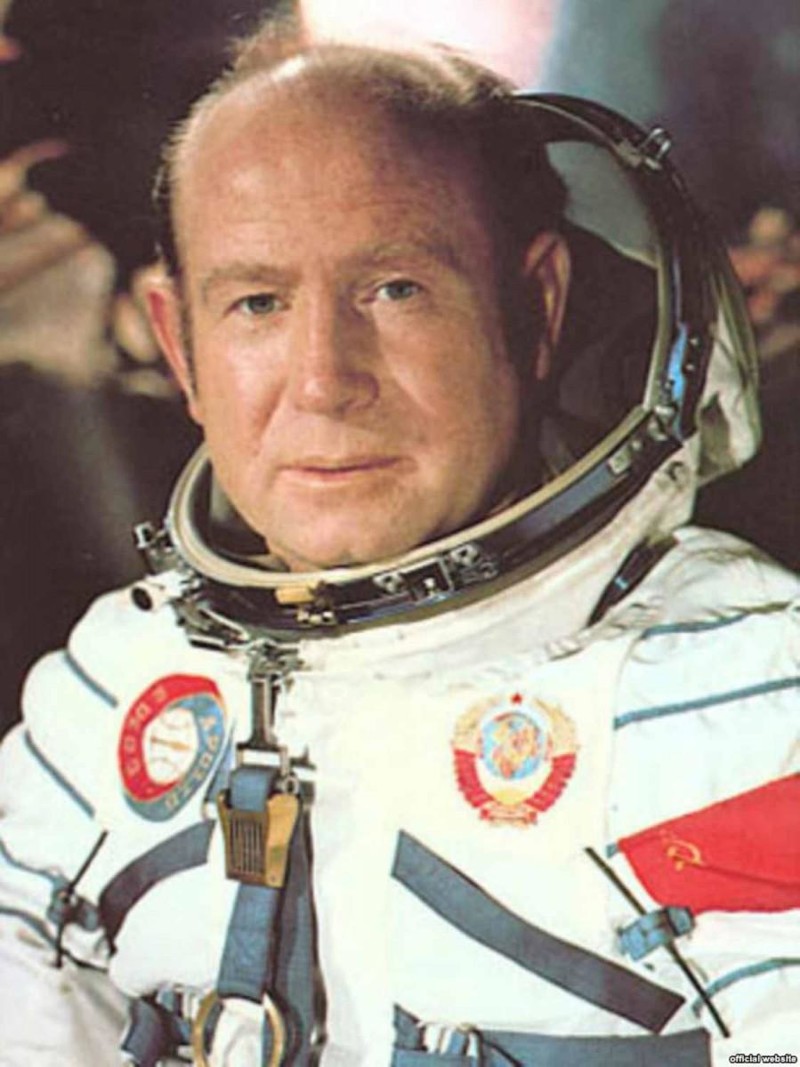 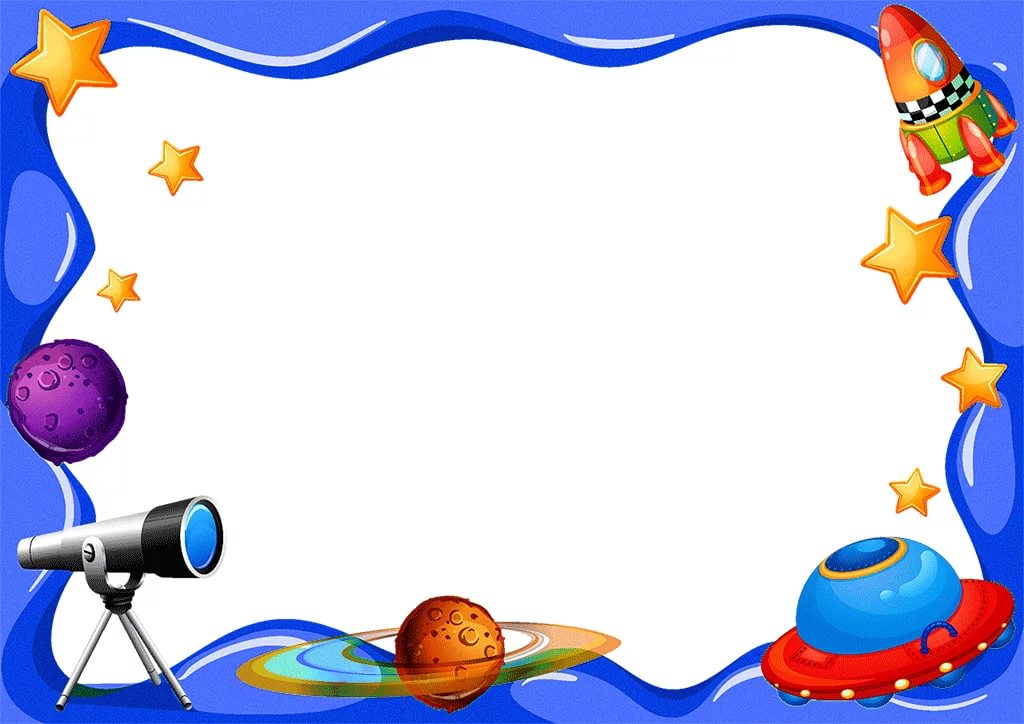 ВЫХОД В ОТКРЫТЫЙ КОСМОС
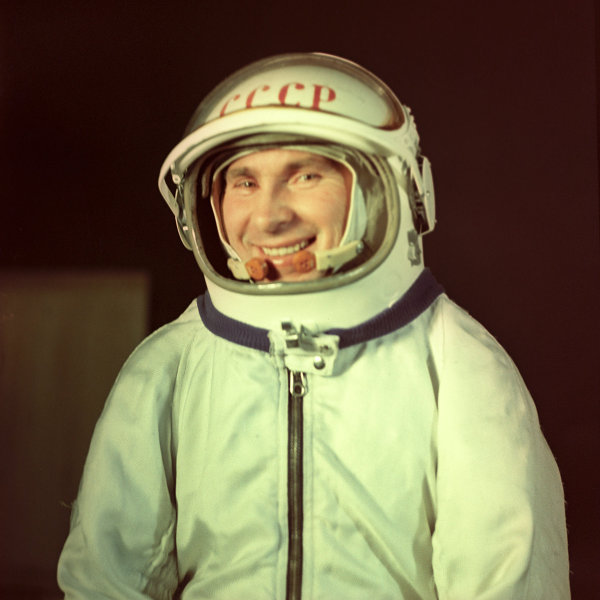 БЕЛЯЕВ 
ПАВЕЛ ИВАНОВИЧ
Полет в космос совершил 
18-19 марта 1965 г., совместно с Леоновым А. А., в качестве  командира корабля.
Корабль «Восход -2», позывной «Алмаз -1».
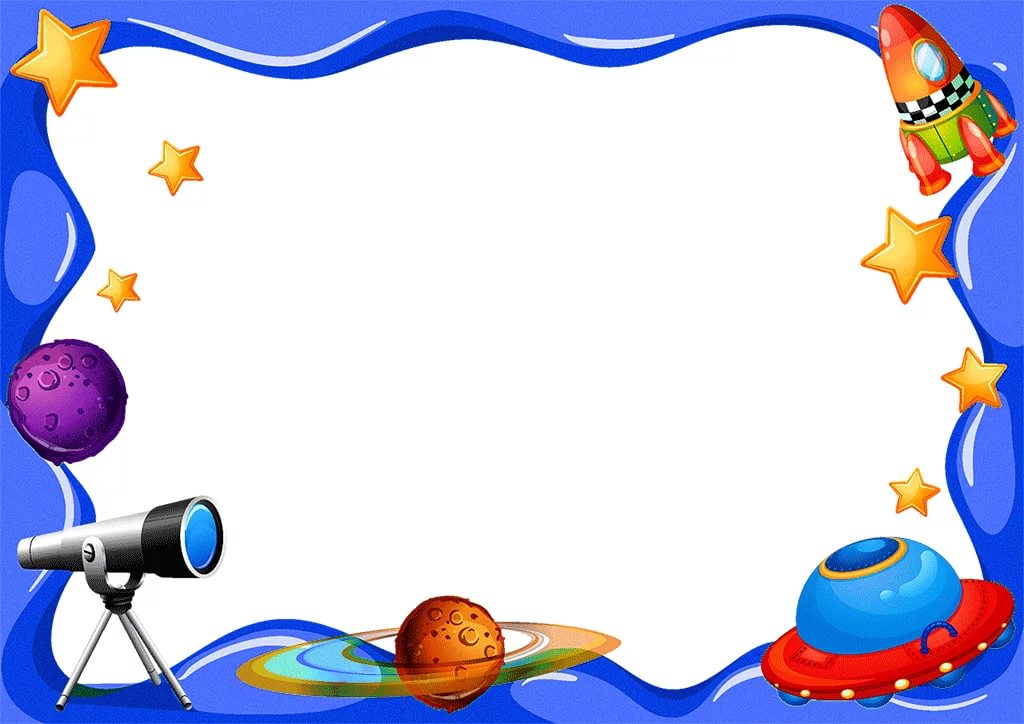 ПЕРВАЯ ЖЕНЩИНА В КОСМОСЕ
ТЕРЕШКОВАВАЛЕНТИНА ВЛАДИМИРОВНА
Первая женщина – космонавт
 в мире.
Полет 16-19 июня 1963 г.
 На корабле «Восток -6» 
48 раз облетела вокруг планеты.
Позывной «Чайка».
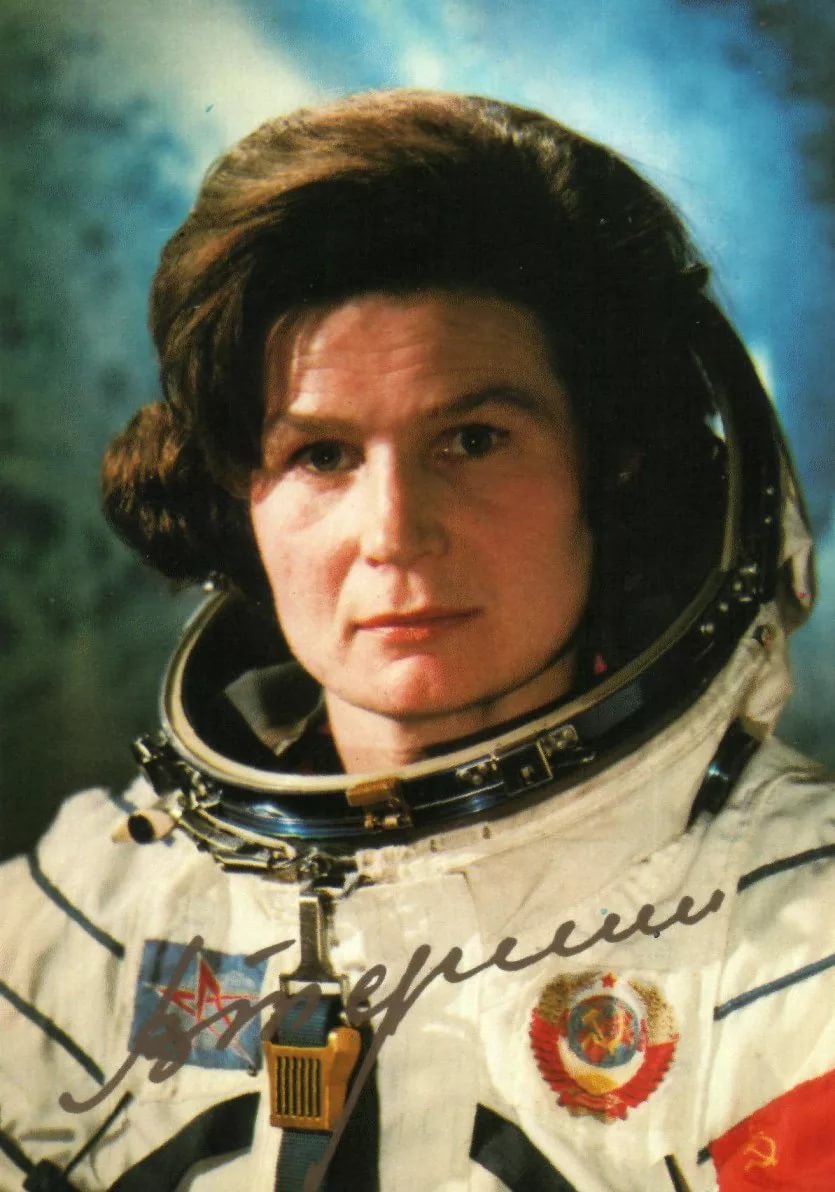 Летит в космической дали,
Стальной корабль вокруг Земли!
И хоть малы его кошки,
Все видно в них,
Как на ладошке:
Степной простор,
Морской прибой,
А может быть и
 нас с тобой!
СПАСИБО 
ЗА 
ВНИМАНИЕ!